Anxiety Disorders in Old Age Psychiatry
Expert Led Session
Anxiety in Older Adults

Dr. Gareth Thomas, Consultant Older Adult Psychiatrist
Lancashire Care NHS Foundation Trust
and 
Dr. Jonathan Miles-Stokes, Consultant Older Adult Psychiatrist
Greater Manchester Mental Health NHS Foundation Trust
Anxiety Disorders in Old Age Psychiatry
To achieve this
Case Presentation
Journal Club
555 Presentation
Expert-Led Session
MCQs

Please sign the register and complete the feedback
Anxiety Disorders in Old Age Psychiatry
Aims and Objectives
The overall aim of the session is for trainees to gain an overview of anxiety in later life

By the end of the sessions trainees should:
understand the epidemiology of anxiety and anxiety disorders in the older person
understand the aetiology of anxiety and anxiety disorders
understand how anxiety disorders present in later life, their classification, the basic assessment process and the principles of treatment of anxiety
Prevalence in the Elderly
Anxiety disorders are very prevalent mental health conditions in older age
While the state of anxiety, an experience of tension and apprehension, is an ordinary response to a threat or danger, excessive anxiety that causes distress or interferes with daily life is not a normal part of the aging process
The overall prevalence of anxiety disorders is 11.4% in over 65s (Andreas et al 2017)
Over their lifetimes, about 15% of those who survive past the age of 65 will have had an anxiety disorder (Kessler et al 2005)
Prevalence in the Elderly
Prevalent in the elderly (Hellwig and Domschke 2019)
Many studies note anxiety symptoms
1.2-15% in community dwelling elderly
agoraphobia most frequent (4.9%)
panic disorder (3.8%)
generalized anxiety disorder (GAD) (3.1%)
Specific phobias (2.9%)
social phobia (1.3%)

Often coupled with depression
Either an anxiety disorder leading to depression or the presentation of anxiety as part of a depressive disorder
Schoerers et al. 2005
Those with GAD became depressed over time
40% had anxiety/depression or just depression 36 months later
Anxiety in the Elderly
Important feature of Dementia	

May be part of a prodromal phase in the early stages of dementia

High levels of anxiety exist in patients with dementia (Ballard, et al 1995)
22% subjective anxiety
11% autonomic anxiety
38% tension
13% situational anxiety
2% panic attacks
Anxiety in the Elderly
In general, older adults with anxiety disorders have poorer outcomes (Wolitzky-Taylor, Castriotta, Lenze, Stanley, & Craske, 2010)

More difficulties managing their day-to-day lives than older adults with normal worries

Greater risk of physical illness, falls, depression, disability, premature mortality, social isolation, and placement in institutions.
Risk/Precipitating Factors
A number of risk factors have been identified (De Beurs 2001)

Genetics- twin study estimates of heritability GAD 32% agoraphobia 67%   (Gottschalk, M.G. and Domschke, K., 2016). Influence of genetic variance to increase at an accelerated pace from approximately age 60 years onward (Lee et al 2016)
Brain structure- increased activation in amygdala in social phobia (Stein et al. 2002.) Increased blood flow in caudate nucleus and cingulate gyrus in OCD (Breiter et al. 1996.)
HPA axis alterations with aging 
Early experiences- Parental loss linked to GAD (Zahner and Murphy 1989) as well as martial conflict/poor parenting
Social Adversity- low occupational class, unemployment, poor housing, limited access to amenities
Life events- bereavement, retirement and institutionalization. Threat events rather than loss events tend to lead to anxiety (De Beurs 2001)
Risk/Precipitating Factors
Premorbid personality
A lack of social support
Medical illness
Poor self-rated health
The presence of another psychiatric illness- other anxiety disorders or mood disorders may give rise to other anxiety problems.
Substance Misuse
Female gender
	- Panic disorder- F:M- 2:1
	- GAD- F:M- 3:2
Anxiety in the Elderly
Interacts with physical health in a number of ways
Anxiety, alone or in combination with depression, also frequently co-occurs with physical disorders that become more prevalent with aging, such as cardiac conditions, respiratory problems, and balance problems. 
The co-occurrence of anxiety disorders and physical diseases considerably raises the risk of poor physical outcomes (Wolitzky-Taylor et al 2010)
Anxiety presents with physical symptoms such as chest pain and palpitations
Physical health problems can present with anxiety symptoms (see next slide)
Anxiety Disorder Due To General Medical Condition
Again more likely in the elderly	
The elderly have more medical problems

This is a partial list of common conditions
Cardiovascular: CCF, arrhythmia, MI
Endocrine: hypoPTH, thyroid, hyperadrenalism
Immunological:  RA, SLE, TA
Lung disease: Asthma, COPD, PE
GI disease: Crohns, UC
Neurological illness: CVA, MS, MG, neurosyphillis, post-concussive syndrome, seizures, TIAs, vertigo
Substance Induced Anxiety Disorder
More likely to happen with advancing age  	
more likely to be on medication(s)

Anxiety related to the use, abuse or withdrawal from medications or drugs
Alcohol, amphetamines, anticholinergics, antidepressants, anti-TB drugs, anti-HTN, caffeine, cannabis, beta-blockers (w/d), cocaine, digitalis, dopamine, ephedrine, L-dopa, methylphenidate, NSAIDs, pseudoephedrine, sedative-hypnotics (w/d), steroids, theophylline, thyroid
Recent Research
‘Anxiety disorders in older adults are twice as common as dementia and 4-6 times more common that major depression’

Factors that may account for this prevalence:

History of anxiety/mental health problems makes relapse more likely in older age

Older adulthood can bring difficulties such as increased loss of role, loved ones, sense of belonging and purpose

When experiencing anxiety, one is much more likely to avoid the perceived threat, which serves to reinforce the threat, developing an unhelpful, engrained cycle. 

A dependence on medication to help ’fix’ the anxious symptoms can be unhelpful, if not been prescribed in combination with cognitive behavioural therapy.
(Koychev & Ebmeier 2016)
Psychiatry Anxiety Disorders
An important learning point is that an older person with anxiety may also be presenting with a dementia (often a prodromal phase), affective disorder, psychotic disorders as well as anxiety disorders….

Panic disorder
With agoraphobia
Without agoraphobia
Agoraphobia without panic disorder
Social phobia
Specific phobia
Generalized anxiety disorder
Obsessive-compulsive disorder (OCD)
Acute stress disorder
Post-traumatic stress disorder (PTSD)
Due to general medical condition
Substance-induced
NOS
Clinical Features
These are generally similar to those seen in younger adults but the following are more common in the elderly:
Anxious preoccupation with physical illness, finance, crime and family
Sleep
May increase as a way to avoid fears
More likely be impaired due to ruminating about imagined or exaggerated dangers
Clinical Features
Somatic symptoms of anxiety which may be misattributed to physical causes
Appetite
Overeating may calm patients
Patients may skip meals and lose weight.
Abuse and over-prescription of sedative drugs and alcohol
Patients find fewer activities pleasurable as they become more fearful and stay at home to avoid their fears.
Clinical Features
Social isolation is a major sign of anxiety and/or depression
People who are socially isolated may have lost their relationships with family/friends, do almost nothing that gives them pleasure, and may not leave their homes except for doctors’ visits or to buy groceries. 
Some people are isolated because of physical problems, depression or frightened to leave their homes. 
A vicious cycle emerges. Social contact and activity would lift spirits and calm fears, but they are too anxious and/or depressed to do what would help them most. 
Due to isolation they are increasingly anxious and/or depressed.
Breaking the cycle of isolation is exceedingly difficult and often requires persistent outreach and great patience 
	(Brennan, Vega, Garcia, Abad, & Friedman, 2005).
Assessment of Anxiety
Clinical evaluation
Full psychiatric history and physical examination, with particular attention to:
Past medical history and medication use (important to access GP and medical notes for information)
Alcohol and substance misuse
Family and personal/social history

Mental state exam
Distractibility, much motor movement, easily startled, wide-eyed, feeling of dread, low mood
Associated cognitive aspects of underlying anxiety disorders include hyper-vigilance to threat, seeing oneself as vulnerable, and perceiving the demands of life as exceeding the available resources to cope (Beck 1985)

Physical exam
Trembling, racing heart, rapid breathing, sweating, dry mouth

Laboratory testing
Rule out common conditions that lead to anxiety
Formulation
A common anxiety formulation: 
Trigger 
Perceived threat → Worry → Checking behaviour/scanning/hypervigilance → increased physiological arousal → avoidance → misinterpretation → confirming perceived threat.
Distinguishing Anxiety from Depression
Based on Beck’s triads (i.e. models of content specificity, Beck, 1976).

Suggest that the affective disorders can be characterised by three themes, concerning perception of the self, the world and the future. 

In terms of depression, patients see themselves as being worthless, the world as hostile, and their future as hopeless. 

In contrast, those with anxiety, see themselves as vulnerable, the world as chaotic, and the future as unpredictable.
Management Principles
There are NICE guidelines for a anxiety disorders but the focus of these guidelines are for younger adults but they are still applicable to the older population but consider the uniqueness of the older adult

A first presentation of anxiety in an elderly person should prompt a search for an underlying physical health problem or a depressive disorder (Flint and Gagnon 2003) 

In the elderly, the approach to treatment is similar to that of anxiety disorders in younger adults (Flint and Gagnon 2003) 

Preference for psychological and behavioural interventions, and cautious use of medication
Treatment – Supportive Interventions
Improving or nurturing a relationship with a family member or carer who directly addresses isolation and inactivity can be helpful

Engaging people with anxiety in social activities they find interesting also can be helpful

Assisting older adults with matters that may be a source of anxiety, such as dealing with health issues or financial matters
Treatment - Psychotherapies
CBT
Problem solving (learnt most quickly)
Interpersonal therapy 

Therapy often involves education and support in managing anxiety in structured ways, such as progressive muscle relaxation, sleep hygiene and deep breathing
	
Important consideration is the impact of cognitive impairment on such interventions

In addition, some older patients may have a health belief that medications are the answer rather than this type of therapy
Treatment - Medication
There are risks of using medications in older adults due to the side effect profiles of medications used in the treatment of anxiety disorders

Classes of medications used:
Antidepressants
Benzodiazepines
Pregabalin
Antipsychotics
Hypnotics
Beta blockers
Buspirone
Treatment - Medication
Selective Serotonin Reuptake Inhibitors (SSRIs)
Relatively safe in the elderly
Mild GI symptoms
Irritability, anxiety and sexual dysfunction
Hyponatraemia can contribute to delirium in the elderly
Discontinuation syndrome also important, most common with paroxetine
Evidence of using Citalopram (Lenze 2005) but due to problems of a raised QTc, this is used less frequently.

Venlafaxine/Duloxetine (SNRIs)
SNRIs used commonly as a second line treatment (Ketz 2002)
Heightens blood pressure
Duloxetine can be helpful if there issues of neuropathic pain
Treatment - Medication
Mirtazapine
Again, often used as a second line
Sedating and appetite enhancing  at low doses (15mg) due to antihistamine effects
Data exists supporting the medication being used in anxiety disorders

Tricyclics (TCAs)
Clomipramine could be used for OCD
‘Dirty Drug’ due to the interactions with a number of receptor classes
Anticholinergic side effects are a significant issue in the elderly
Other issues- sedation, confusion, and hypotension
Cardiac toxicity
Treatment - Medication
Pregabalin
Usually used when there has been an adequate trial of an SSRI and SNRI
Inhibits release of excess excitatory neurotransmitters, presumably by binding to the α2-δ subunit protein of widely distributed voltage-dependent calcium channels in the brain and spinal cord.
Works within 1-2 weeks (which makes it attractive as the SSRIs and SNRIs can take 2-4 weeks to work)
Titration is slow
Treatment - Medication
Benzodiazepines
Still a common treatment for anxiety in the elderly despite the absence of specific evidence for efficacy in this population and associated side effects (Madhusoodanan, 2004) 
Used for short term use only
Usually used whilst other medications take effect (for example, antidepressants can take 2-4 weeks to work)
Number of problems in the elderly including
Dependence/addiction
Withdrawal syndrome
Increasing confusion
Changes in mobility
Respiratory depression due to sedative effects
Aggression 
Risks of overdose
Treatment - Medication
Other medications potentially used
Hypnotics (Z-drugs and Melatonin)
Beta-blockers
Antipsychotics
Buspirone

A key point is to keep up to date with most current evidence….
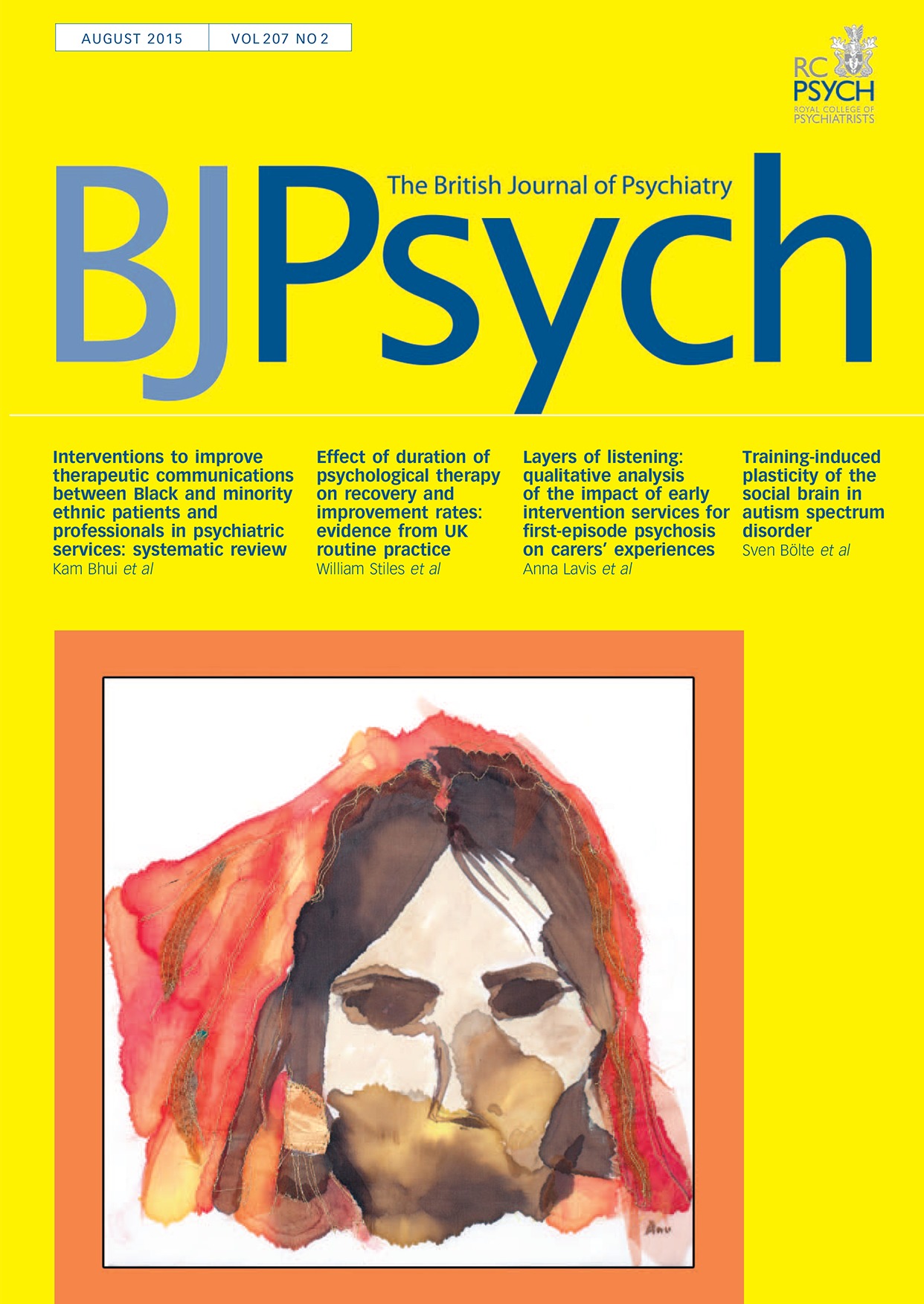 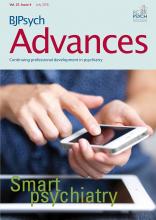 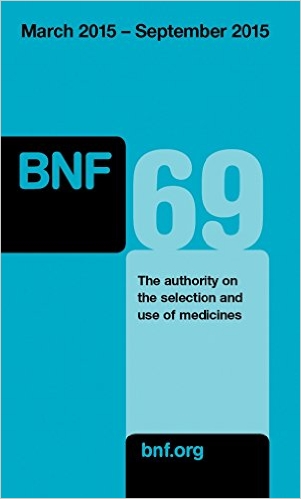 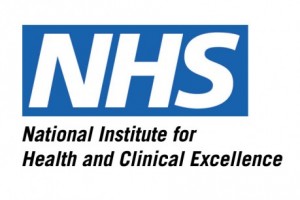 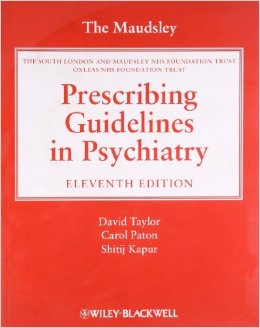 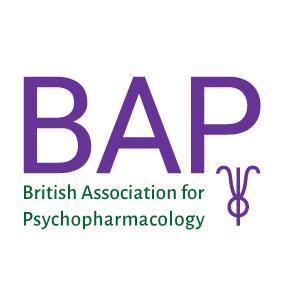 Summary
Anxiety is a key symptom and disorder in old age psychiatry

Consider behavioural approaches, psychological therapies and medications when managing the disorder

Keep up to date with the evidence base
Any Questions?

Thank you
Old Age Module
MCQs
Regarding the diagnosis of anxiety:

MMSE is a useful tool
The ‘worry scale’ is a carer’s report tool
HADS is a useful tool
Cornell scale is the most useful if you are 70+
None of the above are true
Old Age Module
MCQs
Regarding the diagnosis of anxiety:

MMSE is a useful tool
The ‘worry scale’ is a carer’s report tool
HADS is a useful tool
Cornell scale is the most useful if you are 70+
None of the above are true
Old Age Module
MCQs
A diagnosis of GAD can only be made after how long?

6 months
3 months
6 weeks
3 weeks
1 year
Old Age Module
MCQs
A diagnosis of GAD can only be made after how long?

6 months
3 months
6 weeks
3 weeks
1 year
Old Age Module
MCQs
In the elderly, anxiety is most closely associated with which disorder:

Schizophrenia
Depression
Alzheimer’s disease
Diogenes Syndrome
Delusional Disorder
Old Age Module
MCQs
In the elderly, anxiety is most closely associated with which disorder:

Schizophrenia
Depression
Alzheimer’s disease
Diogenes Syndrome
Delusional Disorder
Old Age Module
MCQs
A 78 year old lady has recently been started on a new medication for anxiety but has developed hyponatraemia. Which of the following has most likely caused this?

Lamotrigine
Risperidone
Lithium
Citalopram
Quetiapine
Old Age Module
MCQs
A 78 year old lady has recently been started on a new medication for anxiety but has developed hyponatraemia. Which of the following has most likely caused this?

Lamotrigine
Risperidone
Lithium
Citalopram
Quetiapine
Old Age Module
MCQs
Which is the most prevalent anxiety disorder in adults aged 65 and older? 

Generalised anxiety 
Agoraphobia 
Specific phobia 
Social anxiety
Health anxiety
Old Age Module
MCQs
Which is the most prevalent anxiety disorder in adults aged 65 and older? 

Generalised anxiety 
Agoraphobia 
Specific phobia 
Social anxiety
Health anxiety
Old Age Module
Please provide feedback/suggestions on this presentation to the module lead anthony.peter@lancashirecare.nhs.uk
Any Questions?

Thank you